Principios básicos de la herencia
Biol 3063
Objetivos
Repasar los principios básicos de la herencia, basados en la genética mendeliana.
Diferenciar entre genotipo y fenotipo. 
Demostrar cómo ocurre el sorteo de alelos y cómo esto se refleja en una población. 
Diferenciar entre cruces monohíbridos y dihíbridos. 
Diferenciar entre dominancia completa, incompleta y codominancia.  
Describir cómo la genética afecta la diversidad de los organismos.
Gregor Mendel: Padre de la genetica moderna
La genética moderna tiene sus principios en las contribuciones de Gregor Mendel; metereologo, matemático, botánico y fraile.
Previamente se sabía que haciendo cruces se podían favorecer razgos deseados. 
Sus publicaciones de sus experimentos con guisantes establecieron muchas de las leyes de la herencia que forman la base de la genética mendeliana.
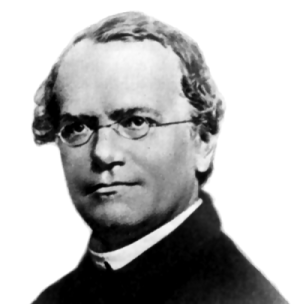 This Photo by Unknown Author is licensed under CC BY-SA
Mendel escogió siete características para su investigación que fuesen claramente distingibles y que además se heredaran independientemente de otros razgos:
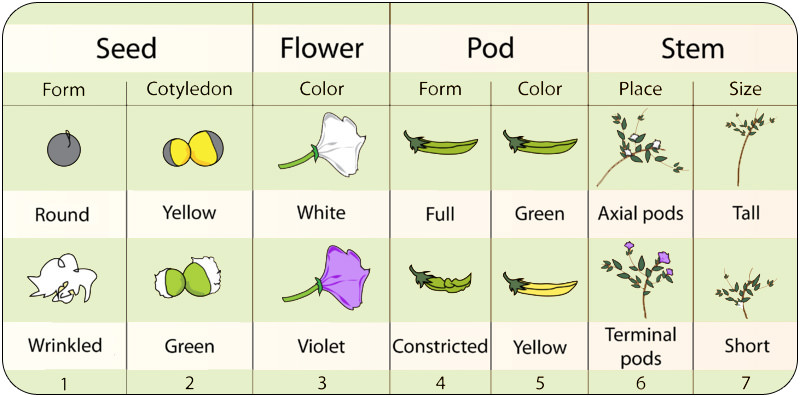 This Photo by Unknown Author is licensed under CC BY-SA-NC
Hizo cruces en alrededor de 28,000 plantas entre 1856 y 1863.
Gen - Unidad básica de la herencia.  Consiste de una secuencia de ADN en un cromosoma.
Los cromosomas están presentes en pares (cromosomas homólogos), por lo tanto, los genes también están en pares; uno proviene de la madre y el otro del padre.  Las formas alternas de un gen son los alelos. Locus=La localización de cada gen (plural loci).
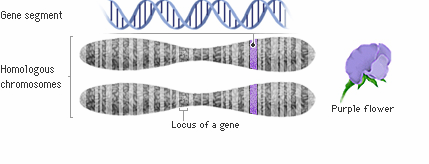 ¿Cómo se manifiestan los genes que codifican para una característica específica, en este caso el color de la flor?
Si ambos alelos son idénticos para un gen, el organismo es homocigoto para esa característica.  Si son diferentes, es heterocigoto.  
El conjunto de nuestros genes forma el genotipo; esta es nuestra huella de identificación.  La manifestación física del genotipo es nuestro fenotipo.
SI
¿Puede el ambiente afectar el fenotipo?
Ejemplos de factores ambientales que pueden afectar el fenotipo de un organism: dieta, temperature, niveles de oxígeno, humedad, cliclos de luz y la presencia de agentes mutagénicos.
Principio de Segregación de Mendel: alelos de dos (o más) genes diferentes se distribuyen en los gametos de forma independiente el uno del otro (al azar).
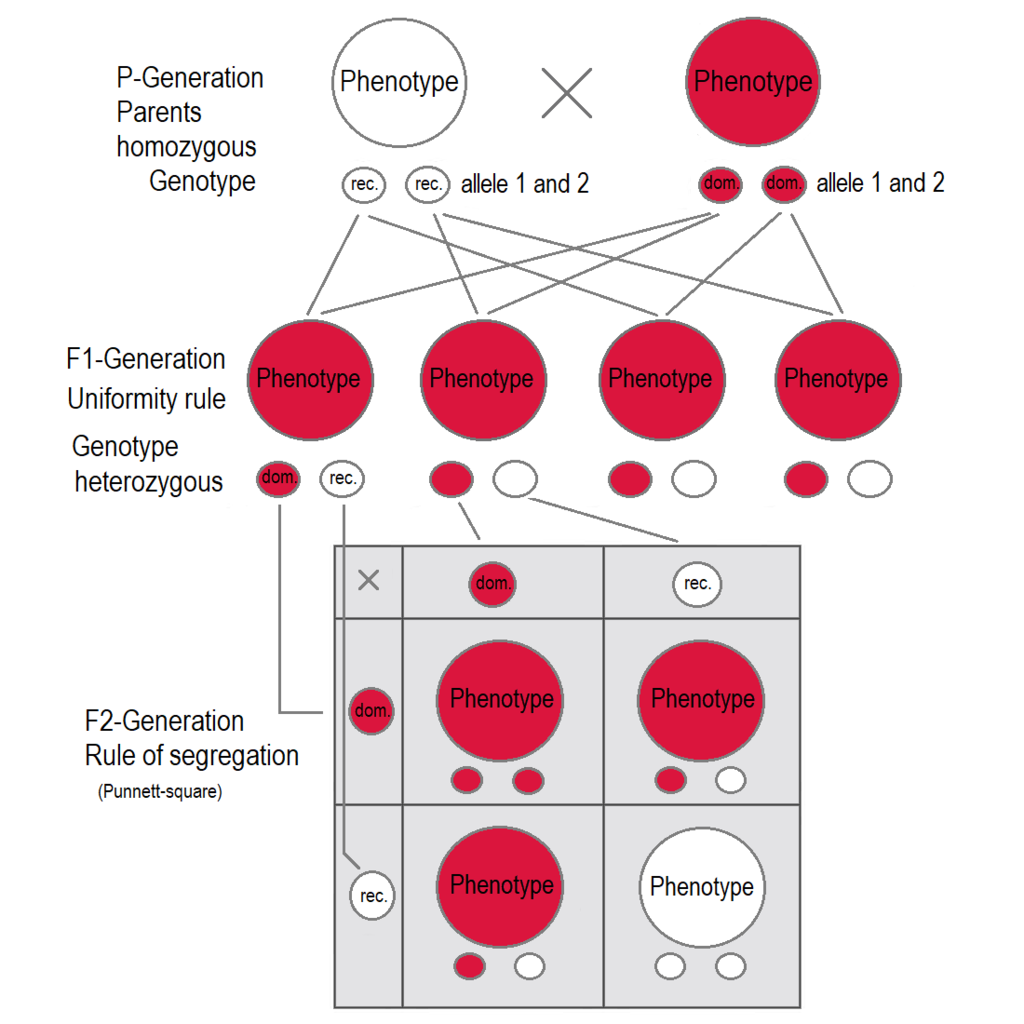 By Sciencia58 - Own work, CC0, https://commons.wikimedia.org/w/index.php?curid=82708882
Sorteo de alelos para un solo gen
Observe un cruce entre dos plantas, una homocigota para flores rojas y la otra homocigota para flores blancas (Cruce monohíbrido).
Primero hay que separar los alelos y hacer las posibles combinaciones de los gametos. 
Para la planta de flores rojas, el único gameto posible es A y para la planta de flores blancas es a.
Cuadrado de Punnet
El Cuadrado de Punnet se usa para combinar los gametos de los parentales (P) y determinar la probabilidad que tienen los hijos (generación F) de heredar los rasgos.
Resumen de este ejemplo:  
Frecuencia genotípica para F1: 100%  Aa
Frecuencia fenotípica para F1: 100%  plantas de flores rojas
TT
tt
Práctica para cruces monohíbridos
Cruce dos plantas, una  homocigota dominante para tallos largos y otra homocigota recesiva para tallos cortos.
¿Cuál sería el genotipo de cada planta? (Use T, t para simbolizar los alelos).
Sortee los alelos y prediga la generación F1.
T
T
Tt
Tt
t
Tt
Tt
t
Muestre los resultados de la generación F1 en este Cuadrado de Punnet:
Resultados
F1 Generation
¿Frecuencia genotípica para F1?:


¿Frecuencia fenotípica para F1?:
100% Tt
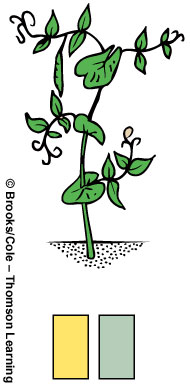 100% tallos largos
* Recuerde que cada cuadrado representa un 25% de su generación F1
T
t
T
t
T
TT
Tt
tt
Tt
t
Cruce monohíbrido entre dos organismos heterocigotos
Cruce dos plantas de la generación F1:
Tt
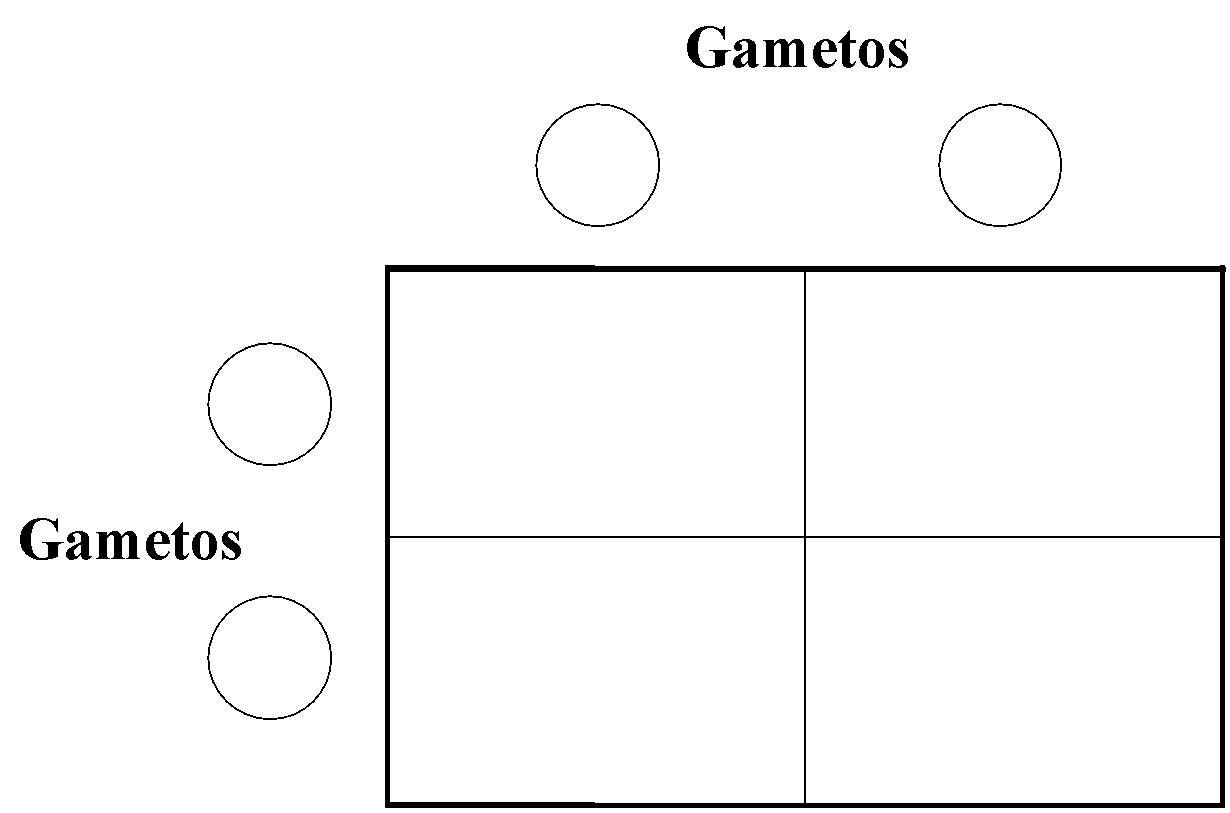 P Generation
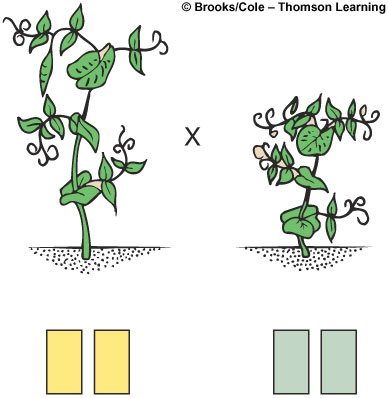 F1 Generation
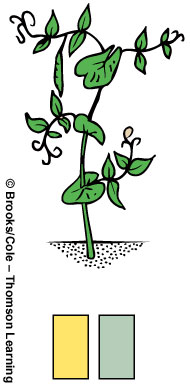 Tall plant
Short plant
t
t
T
T
F2 Generation
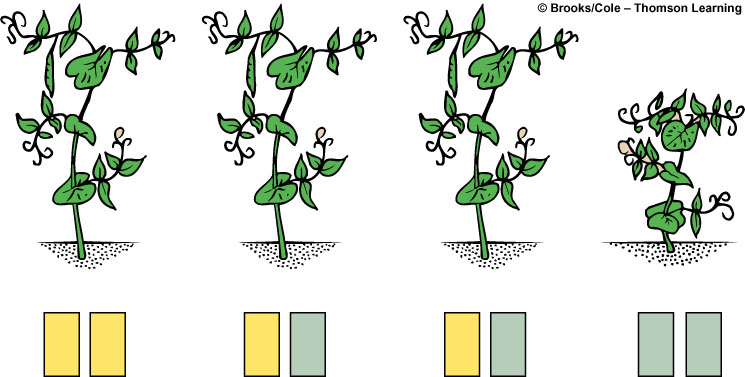 All tall plants
T
t
Tall plant
Tall plant
Tall plant
Short plant
Frecuencia genotípica:
T
T
T
t
T
t
t
t
1 TT: 2Tt: 1tt
3 tall : 1 short
Frecuencia fenotípica:
3 tallos largos: 1 tallo corto
Cruce de prueba
Si no conocemos el genotipo de una planta (o sea, si es homocigota dominante o heterocigota para una característica), se puede hacer un cruce de prueba de la planta X con una planta homocigota recesiva para observar cómo será la progenie y determinar el genotipo de la planta parental.
t
t
tt
tt
¿Cuál es el genotipo de esta planta?
Resultados de la generación F1 del cruce de prueba: 50% de las plantas muestran un fenotipo de tallos largos; 50% tallos cortos.
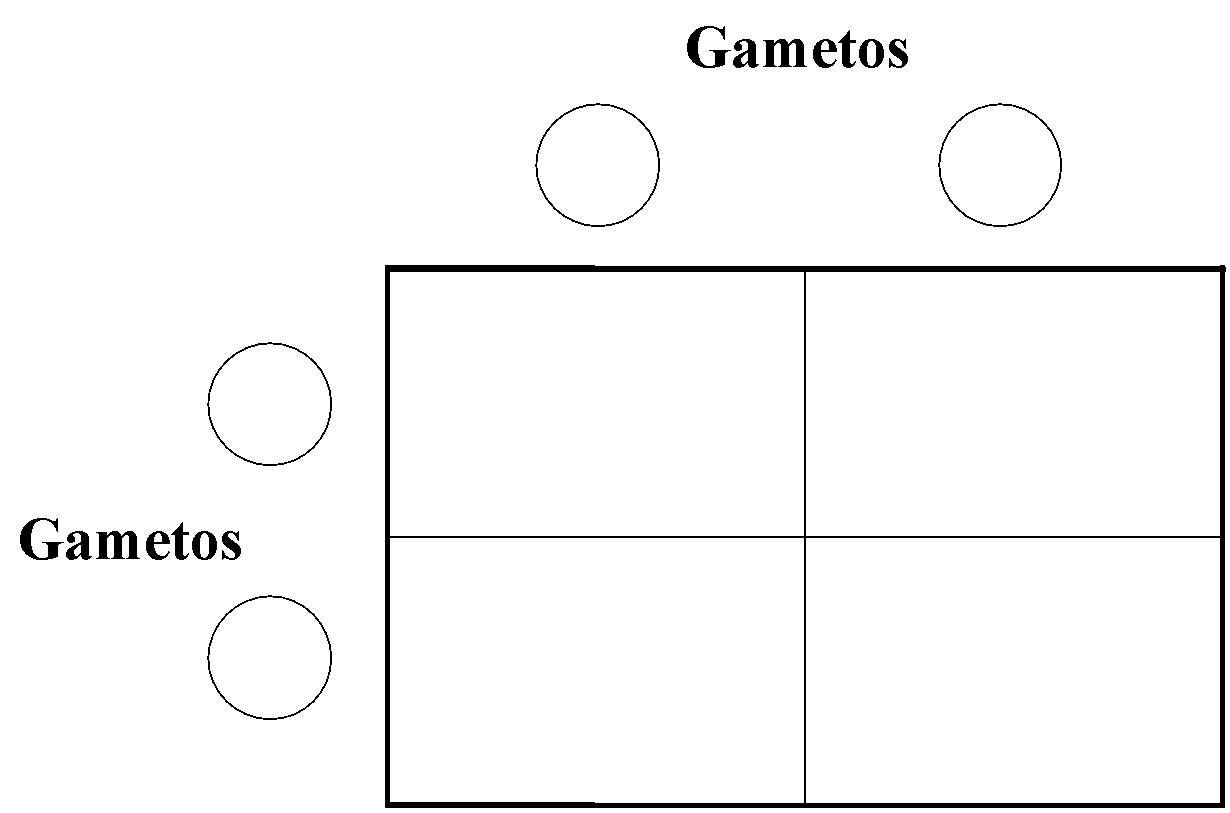 t
Genotipo del otro parental es Tt
¿Si toda la generación  F1 fuera de tallos largos?
Todos son heterocigotos, por lo tanto el parental desconocido es TT
Principio de sorteo independiente de alelos de Mendel:
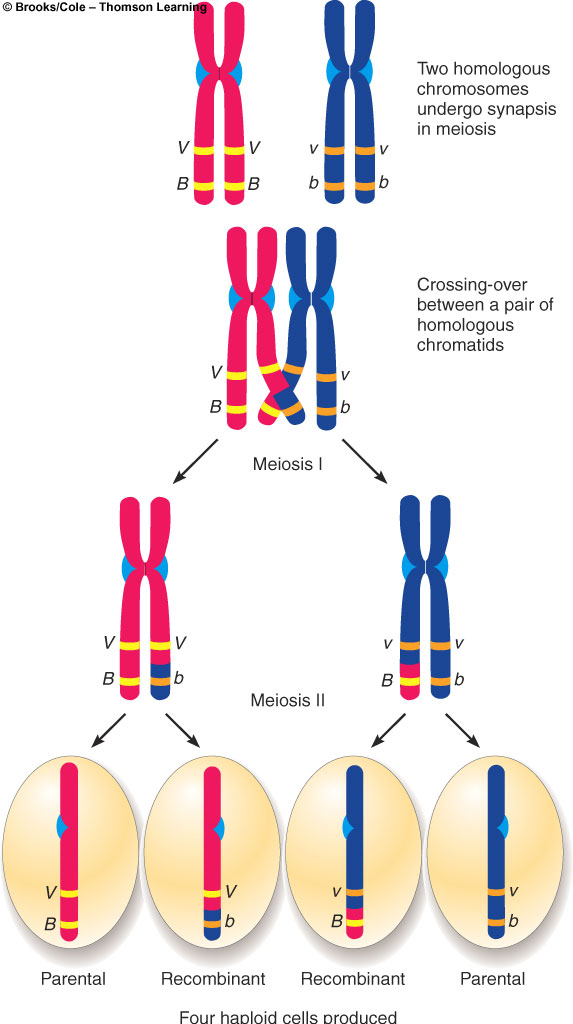 Sorteo independiente de alelos:
Los alelos de loci diferentes se distribuyen al azar en los gametos
Esto resulta en recombinaciones y producción de nuevas combinaciones de genes que no necesariamente encontramos en los parentales.
* Alelos ligados=no se “sortean” independientemente, sino que se heredan unidos.
Ejercicio:
Cuáles serían las combinaciones posibles de alelos para un organismo cuyo genotipo es: VVBB?
Y para un organismo cuyo genotipo es VvBb? Cuidado!: Siempre se colocan los alelos del mismo gen juntos en el genotipo (por ejemplo NO: VBvb)

			VvBb   	

* Hacemos primero las combinaciones de uno de los pares de alelos de un gen (en este caso V con Bb y luego pasamos a las combinaciones con el otro alelo 	v)
Las opciones  de combinaciones son:
VB, Vb, vB, vb
Cruces dihíbridos
Preparare un cruces con dos rasgos (dihíbrido): color y largo del pelo en ratones. 
Ambas características muestran dominancia completa, donde el color negro y el pelo corto dominan. 
Cruce la generación parental: un ratón homocigoto de pelo corto negro y uno homocigoto de pelo marrón de pelo largo Use “B” para el color y “S” para el largo del pelo.   
B: pelo negro, b: pelo marrón
S: pelo corto, s: pelo largo
¿Cuales son los gametos posibles de cada parental?
Práctica
Identifique los gametos, haga el cruce y muestre los resultados en un Cuadrado de Punnet. Determine las frecuencias genotípicas y fenotípicas de este cruce.
Haga ahora un cruce de dos parentales de la generación F1.
Identifique los gametos de cada parental.
Indique las frecuencias genotípicas y fenotípicas para la generación F2. 
¿Qué probabilidad hay de que se produzca un ratón de pelo marrón largo?
Resumen del procedimiento para hacer cruces
. Determine el genotipo de los parentales.
. Determine los gametos que producen los parentales.
. Prepare el Cuadrado de Punnet y determine las combinaciones posibles y sus frecuencias.
Prepare su Cuadrado de Punnet usando este com modelo:
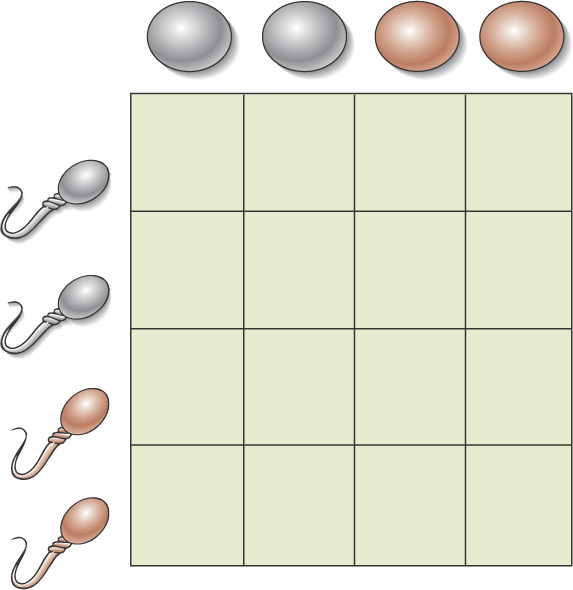 Black, short-haired
Brown, Long-haired
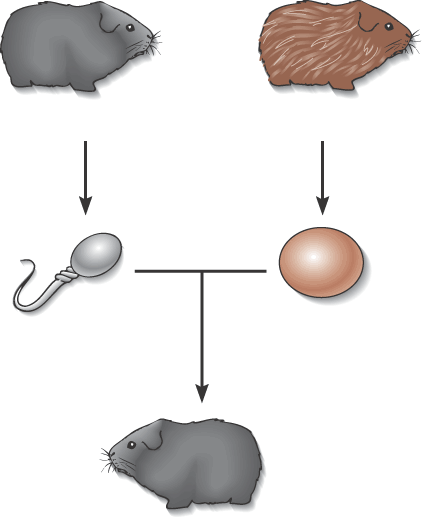 P
generation
BBSS
bbss
Gametes
BS
bs
F1
generation
Gametes formed by segregation and
independent assortment of alleles
All BbSs
(cont’d next slide)
1
4
1
4
1
4
1
4
1
4
1
4
1
4
1
4
(cont’d)
Gametes formed by segregation and
independent assortment of alleles
Gametes from F1 female
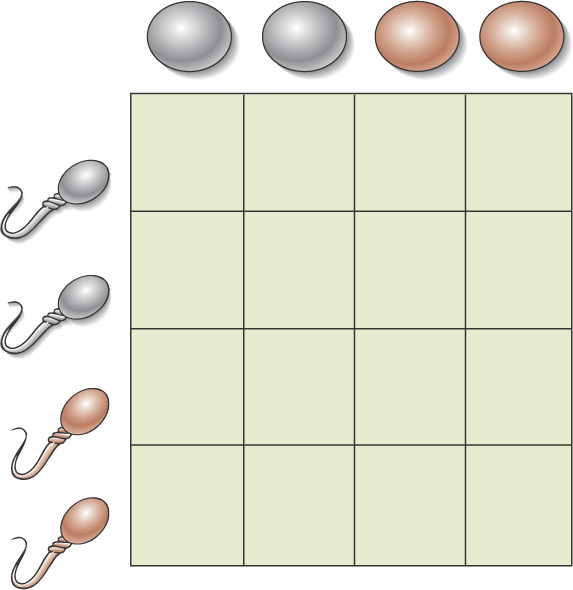 BS
Bs
bS
bs
Gametes from
F1 male
BBSS
BBSs
BbSS
BbSs
Black,
short
Black,
short
Black,
short
Black,
short
BS
Frecuencia genotípica:
BBSS:
BBSs:
BBss:
BbSS:
BbSs:
Bbss:
bbSS:
bbSs:
Bbss:
bbss:
BBSs
BBss
BbSs
Bbss
Black,
short
Black,
long
Black,
short
Black,
long
Bs
BbSS
BbSs
bbSS
bbSs
Black,
short
Black,
short
Brown,
short
Brown,
short
bS
BbSs
Bbss
bbSs
bbss
Black,
short
Black,
long
Brown,
short
Brown,
long
bs
F2 generation
(cont’d next slide)
9
16
3
16
3
16
1
16
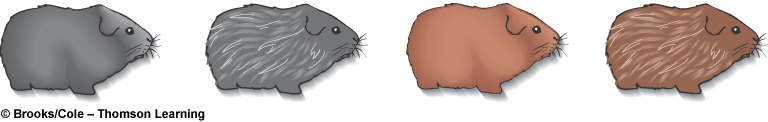 (cont’d)
F2 phenotypes
Black,
short-haired
Black,
long-haired
Brown,
short-haired
Brown,
long-haired
¿Qué probabilidad hay de que se produzca un ratón de pelo marrón largo?
Dominancia incompleta
El organismo heterocigoto muestra un fenotipo intermedio a los parentales.
Codominancia
El heterocigoto expresa de manera simultánea los fenotipos de ambos alelos homocigotos.
Práctica
La mujer le reclama a su ex pareja, que le pase pensión alimentaria a su hija. El dice que no es su hija.  Se procede a hacer una prueba de sangre para determinar el tipo de sangre de la niña y compararlo con el de su madre y el alegado padre.  El tipo de sangre de la niña es O y el de su madre A.  Su padre es B.  Según estos resultados, ¿es posible que este hombre sea el padre de la niña?  Prepare Cuadrado Punnet.
Opciones para el padre de una niña O con madre A:
Genotipo niña: 
Genotipo madre: 
Genotipo padre:
ii
IAi
Ibi o ii
¿En este ejercicio es posible que el padre B sea el padre de la niña? 
¿Es posible que un hombre B NO sea el padre de la niña?
Si, y tiene que ser Ibi
Si, y tiene que ser IbIb
¿Cómo se manifiestan los alelos en una población?

¿Serán los alelos dominantes los más comunes en una población?
Práctica de Sorteo de Alelos
Asumir que ocurrió panmixia.
Escoger al azar cada uno 2 canicas del envase.
¿Por qué cada uno recibe dos canicas?
¿Qué combinaciones tiene cada uno?
¿Cuántos tienen las dos canicas de color azul?
¿Cuántos tienen una canica azul y una verde?
¿Cuántos con las dos canicas verdes?
Análisis de los datos para la frecuencia genotípica
¿Cuál es el número total de la muestra? (¿i.e. cuantos voluntarios tenemos?)=RT
Calculemos la frecuencia genotípica de nuestra “ población”:
Frecuencia RR= RR  
	 			    RT  
Frecuencia Rr= Rr  
	 			   RT
¿Y la frecuencia rr?
Resultados:
RR: _%
Rr: _%
Rr: _%
¿Cómo calculamos la frecuencia alélica de nuestra población?
Frecuencia alelo R: NRR  +  ½NRA
					NT
Ejemplo para 8 individuos, 2 RR, 4Rr y 2 rr:
		2 + 2	 = 0.50 (50%) 	
		   8
¿Y la frecuencia del alelo r? 
0.50 (50%)
Si repetimos todo el ejercicio, ¿qué pasará?
¿Qué pasaría si un evento nos divide el salón y se nos van dos miembros de la población? Haga sorteo de alelos con esta población
¿Qué pasaría si por inmigración llega un individuo de genotipo ZZ a la población? Haga sorteo de alelos con esta población.
¿Cómo podría el alelo ZZ establecerse y llegar a ser dominante en la población?
Condiciones para mantener una población en equilibrio:
No mutaciones
No emigración o inmigración
No preferencias genotípicas o fenotípicas (no selección a la hora de reproducirse)
Sorteo independiente de alelos
* Alterar estas condiciones  puede conducer a cambios en la frecuencia alélica.
¿Serán los alelos dominantes los más comunes en una población?
Veamos cómo se manifiesta el fenotipo de algunas de sus características hereditarias en una población.
Supongamos que los miembros de su salón de clase representan una población.
Seleccione de la tabla entre 5-10 características y observe cuáles dominan en su población.
Tabla 10.1   Algunos rasgos humanos.